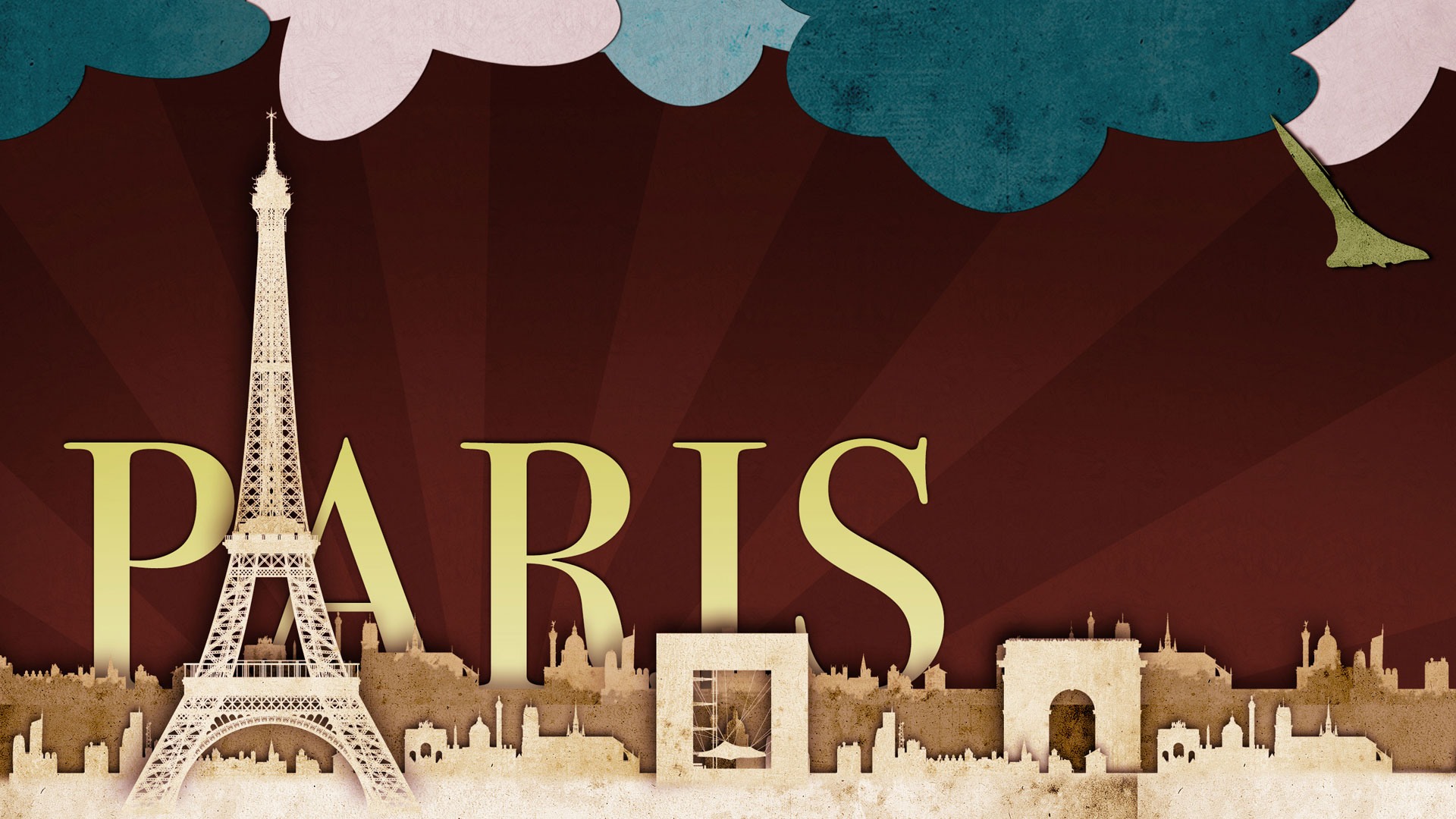 M.Hucmanová, 2014
Gymnázium J.G.Tajovského, B.Bystrica
Paris
la capitale de la France
le centre administratif, culturel, commercial, industriel ...
le siège du Président de la République française, du Parlement, de la Gouvernement...
le grand carrefour routier, ferroviaire...
Une des plus belles villes du monde
Quel palais est la résidence du  Président de la  République?
Le Palais de l’Élysées
Paris et ses monuments
La rive droite
Les deux îles
La Seine
La rive gauche
La rive droite
La Défense
Quartier très moderne, „américaine“
Chef d’oeuvre de cette architecture – 
    L’Arche de la Défense

Construit par Napoléon à la gloire de son armée
Se trouve au milieu de la Place Charles de Gaulle (de l’Etoile) – c’est une place ronde d’où rayonne douze avenues. L’une d’elles est Ĺ’Avenue  des Champs-Élysées.
L’Arc de Triomphe
La Défense
RETOUR
L’Arc de Triomphe
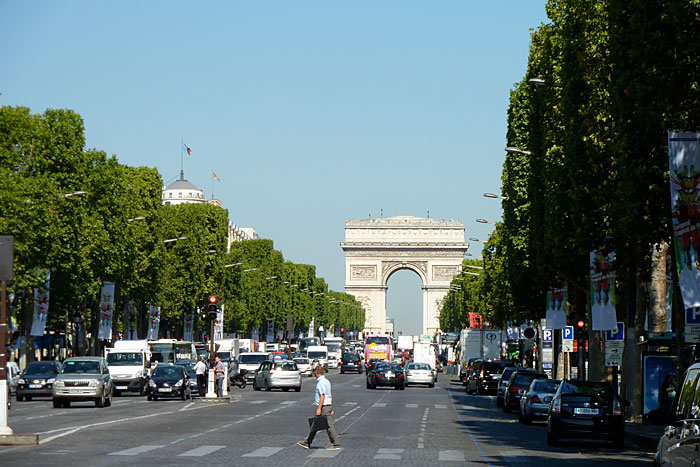 RETOUR
La rive droite
La Place de la Concorde
La plus grande et belle place de Paris
Au milieu avec l’obélisque de Louxor.
Pendant la Révolution – Place de la Révolution – on y avait installé la guillotine
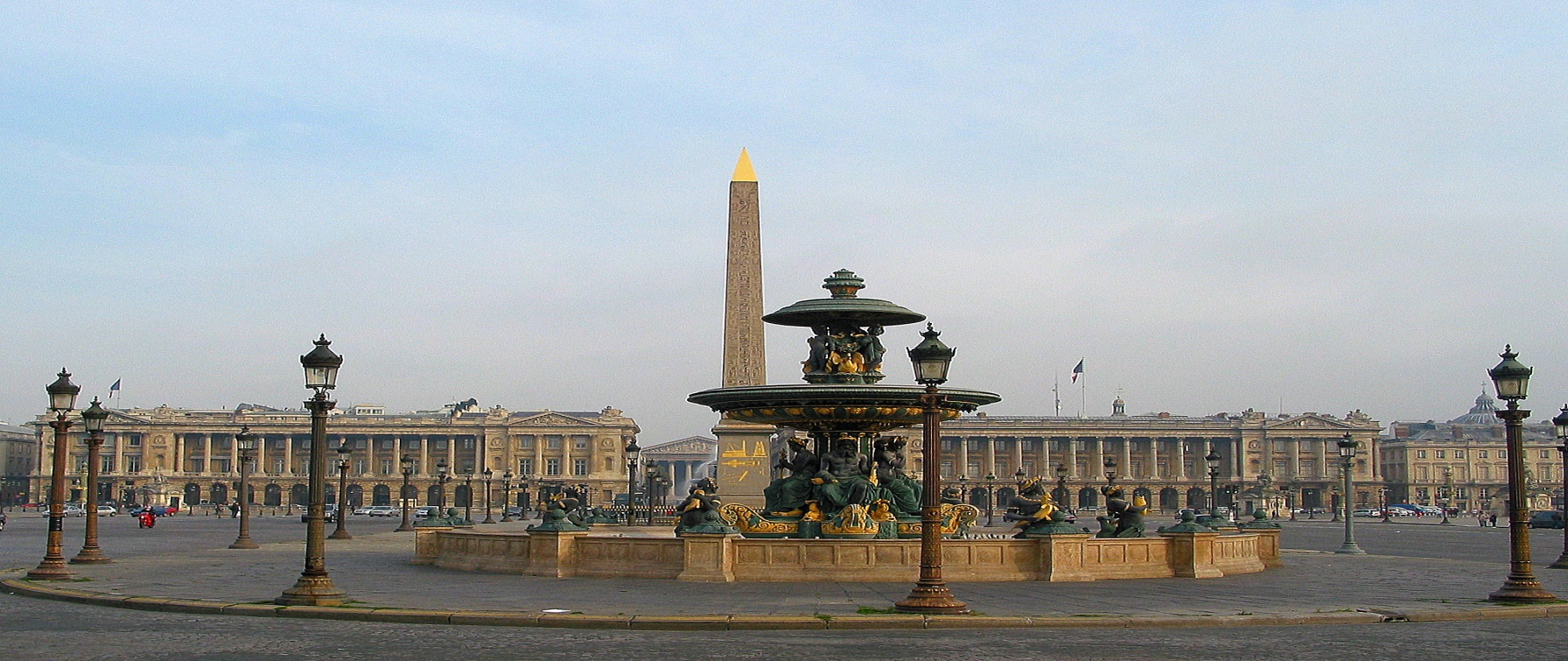 La rive droite
Le Louvre
A l’origine palais royal
Il est devenu musée célèbre en 1793 (après la Révolution)
Il y a trois ouvrages mondialement connus:
                  1. La Vénus  de Milo
                  2. La Victoire de Samothrace
                  3. La Joconde de Léonard de Vinci
                  On y entre par la Pyramide en verre et en fer.
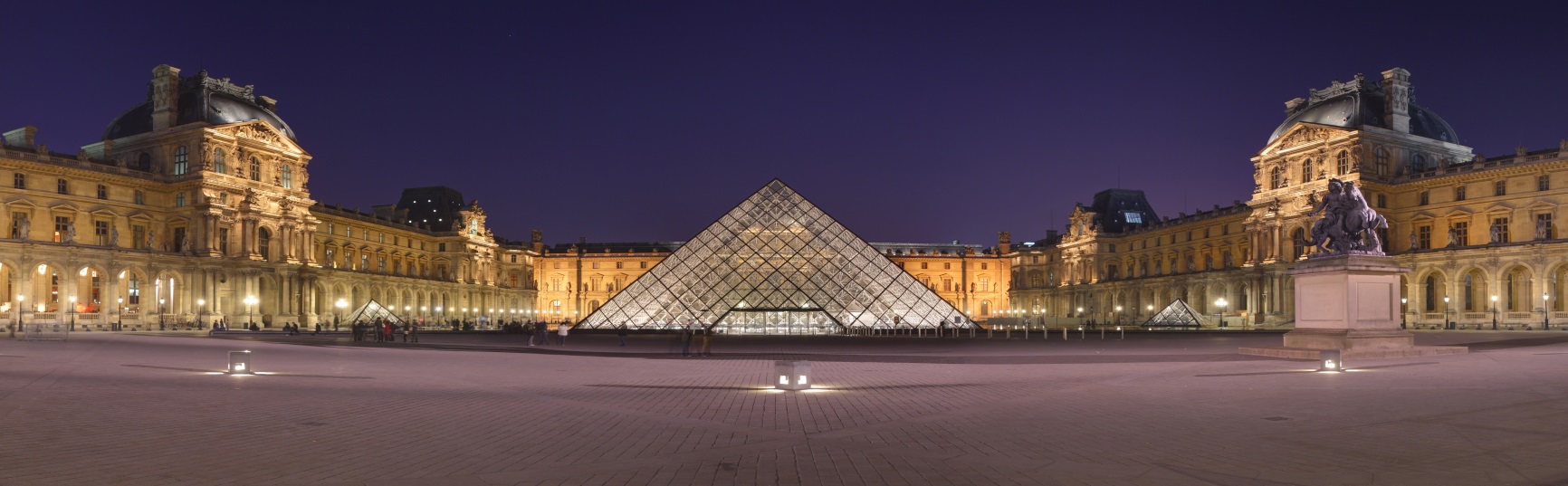 Les photos suivantes présentent quels ouvrages?
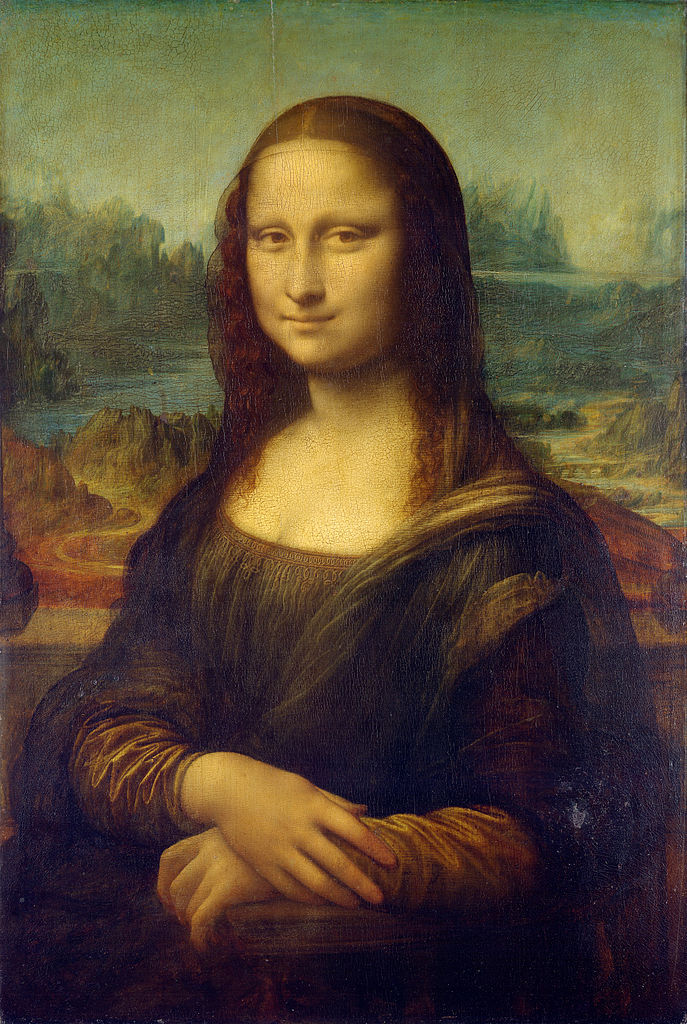 La Vénus  de Milo
La Victoire de Samothrace
La Joconde
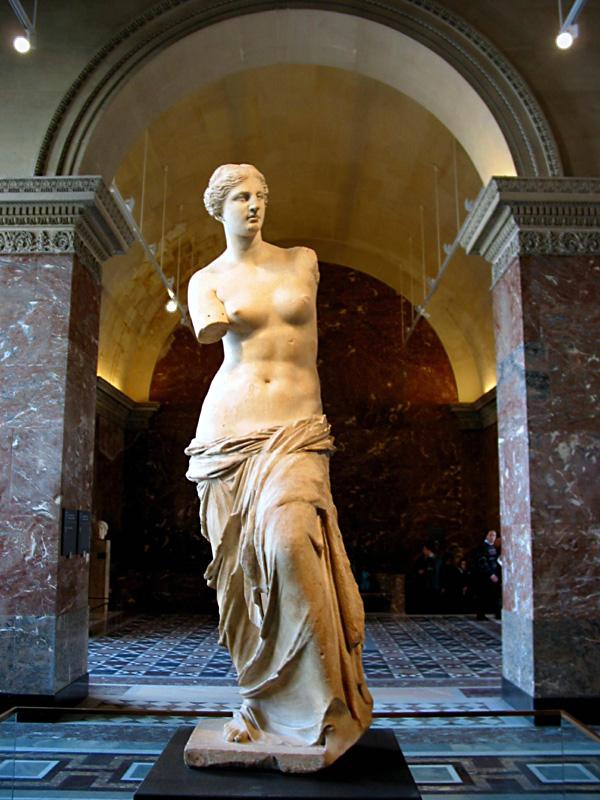 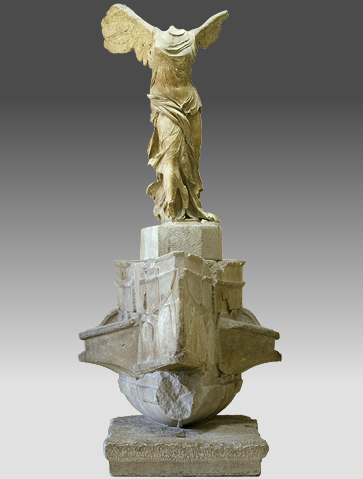 La Joconde
La Vénus  de Milo
La Victoire 
de Samothrace
La rive droite
Montmartre
Vers la fin du XIXe siècle, c’était le rendez-vous des artistes.
Aujourd’hui un des lieux le plus visité par les touristes, attirés par  la basilique   du Sacre-Coeur et la Place du Tertre qui offre 
               aux visiteurs un spectacle unique.
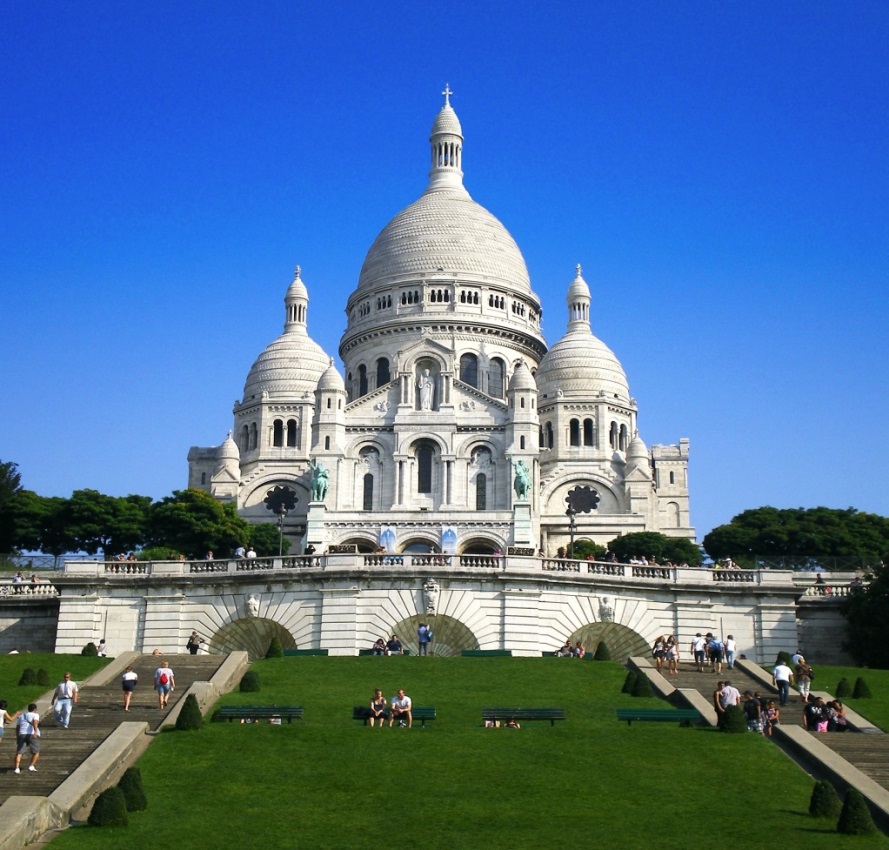 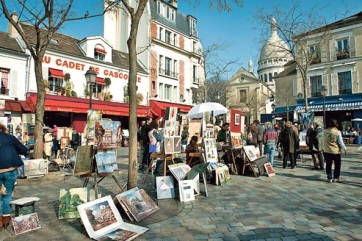 La rive droite
La Villette
Cité des Sciences et de l’Industrie
Ouverte en 1986
Il y a plusieurs bâtiments où on fait expositions, conférences, 
                   salons commerciaux, concerts...
                                                                                                      la Géode
                                                                                                      cinéma
							  panoramatique
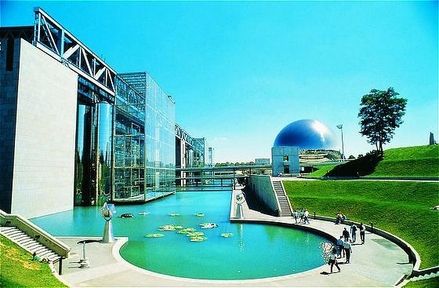 RETOUR
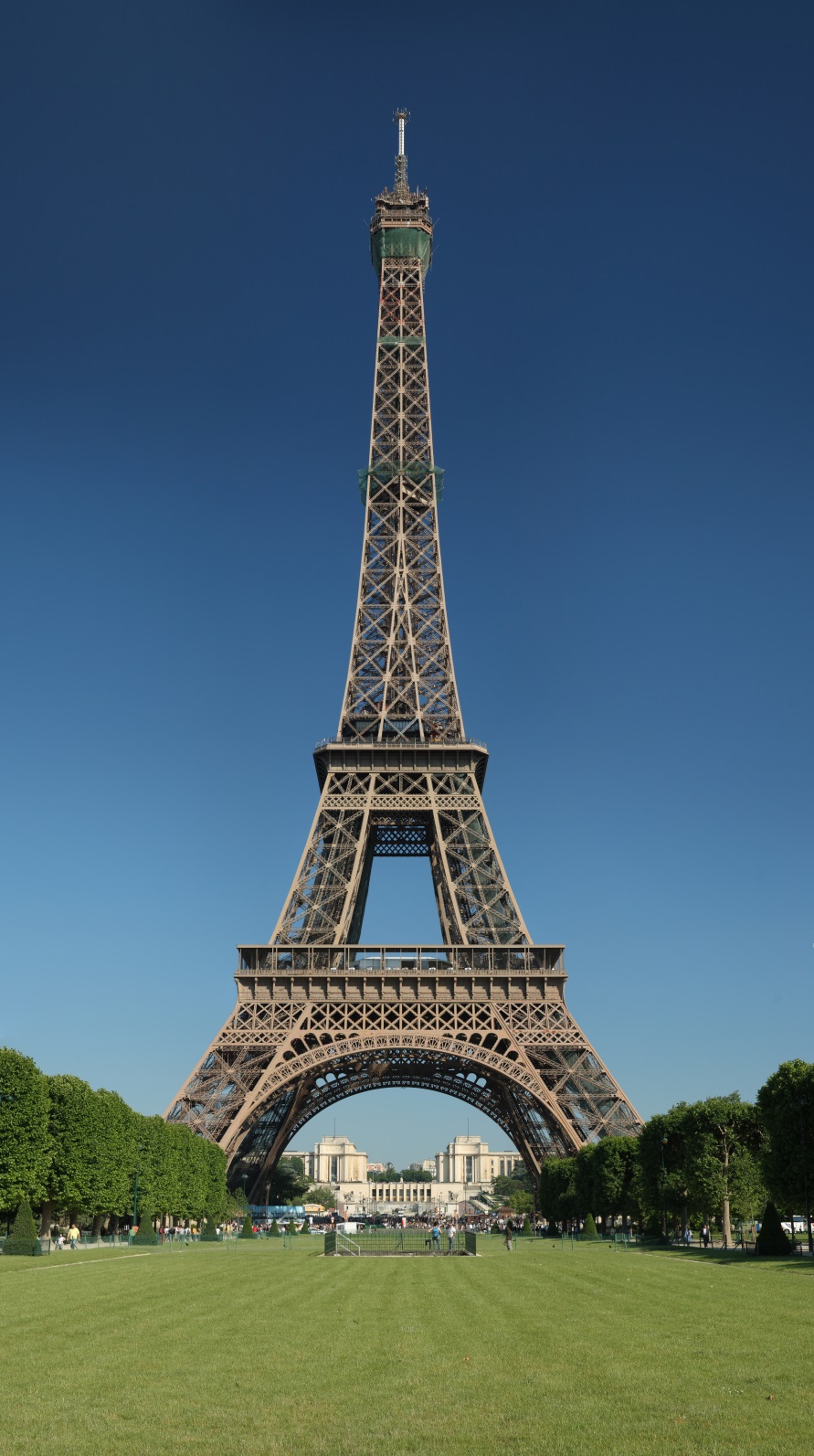 La rive gauche
La Tour Eiffel
Le symbole le plus connu de Paris
Construite par Gustave Eiffel 
      pour l’exposition universelle en 1889
                   Sa construction a duré 2 ans, 
                   2 mois et 2 jours.
                   Elle mesure 300 mètres.
                   De nombreuses personnalités 
                   de la vie culturelle et intellectuelle
                   ont protesté contre 
                   sa construction.
La rive gauche
Le Palais des Invalides
Une institution fondée par Louis XIV pour les soldats blessés à la guerre
Dans l’église de ce palais se trouve le tombeau de Napoléon
                   Aujourd’hui c’est le musée militaire.
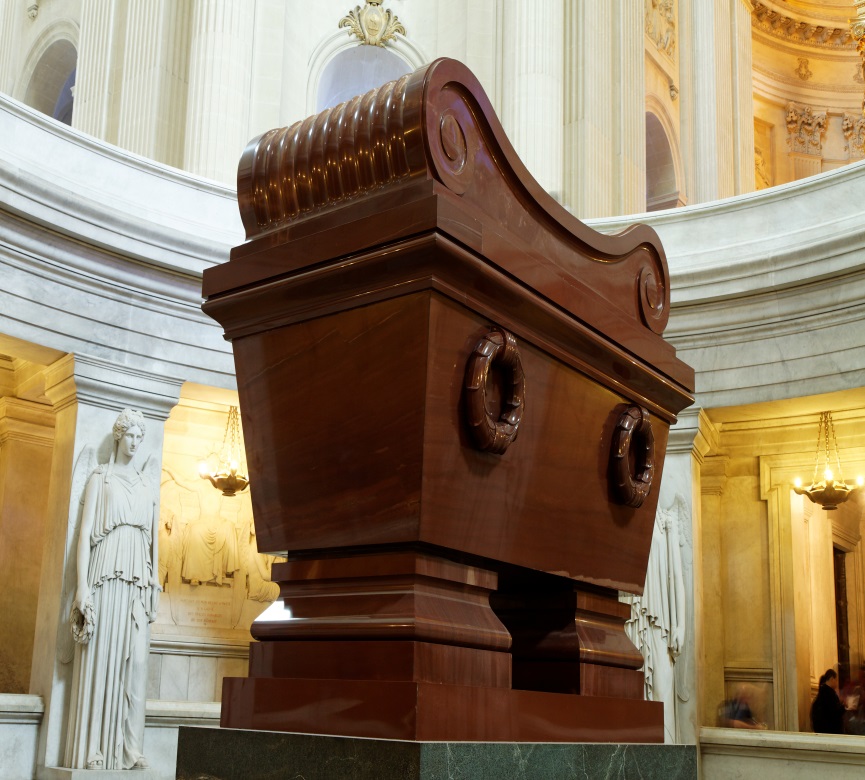 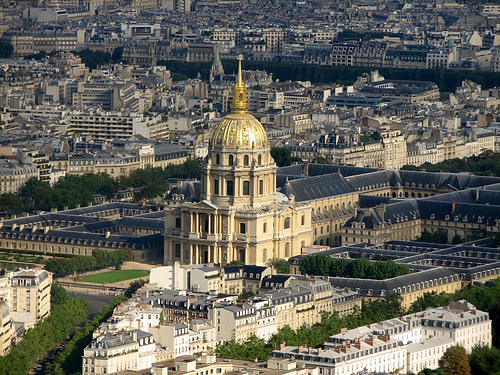 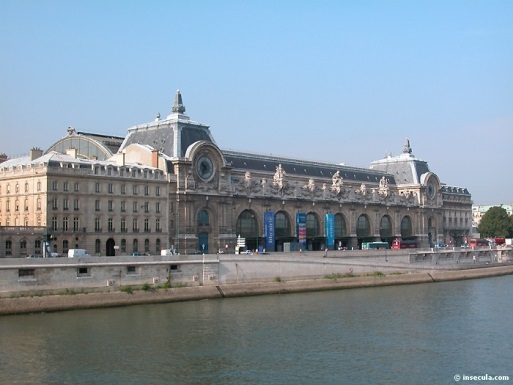 La rive gauche
Le Musée d’Orsay
Ancienne gare
Aujourd’hui c’est le musée où les amateurs de peinture peuvent admirer les tableaux des impressionnistes français – 
                  Claude Monet, Edouard Manet, Auguste Renoir...
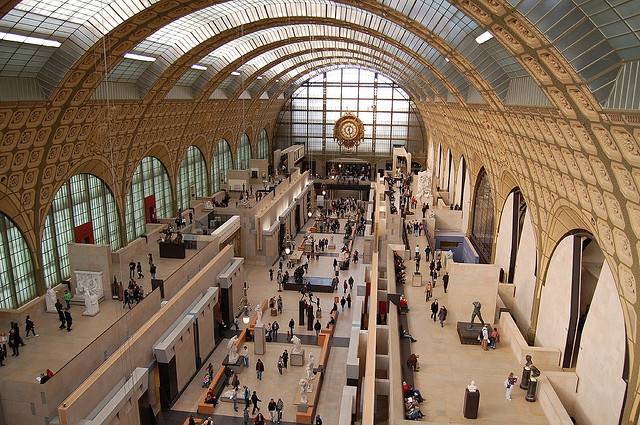 La rive gauche
RETOUR
Le Quartier Latin
C’est le quartier de l’Université, des étudiants, il y a même plusieurs monuments:
La Sorbonne
Le Jardin de Luxembourg
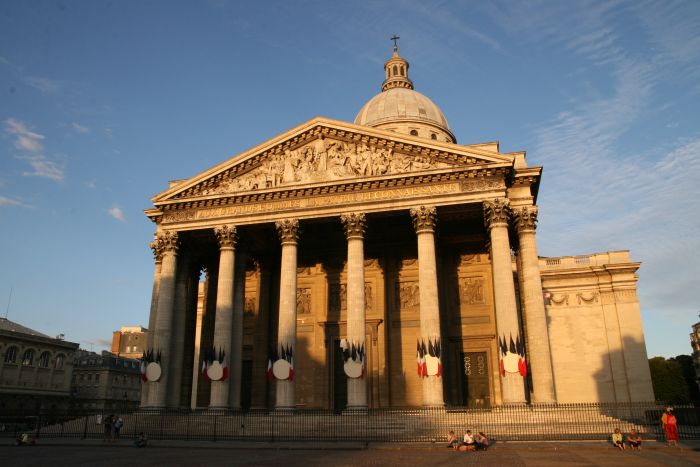 Le Panthéon
Il y a quel monument  sur la photo?
La Sorbonne
RETOUR
La plus ancienne Université de Paris
Fondée par Robert de Sorbon en 1253
Au Moyen Āge, tout le monde y parlait latin
De nos jours, la Sorbonne abrite seulement la Faculté des Lettres.
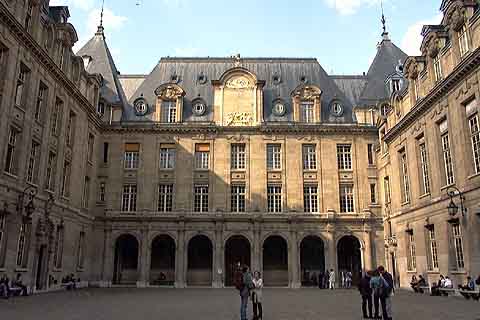 Le Jardin de Luxembourg
RETOUR
Le plus beau jardin de Paris
Il y a le Palais – le siège du Sénat
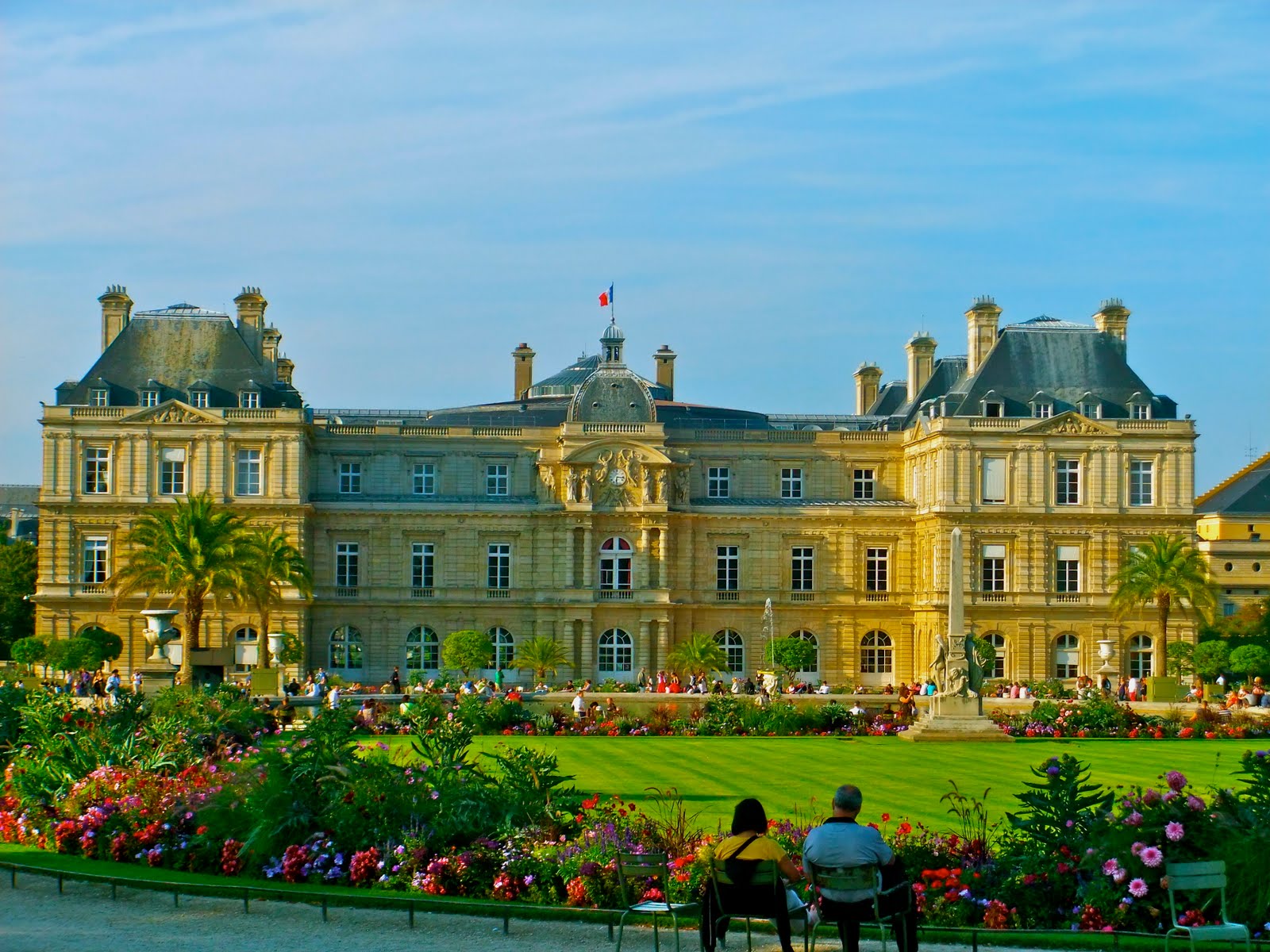 Le Panthéon
RETOUR
Ancienne église
Construite au XVIIIe siècle en style néogrec
On peut y visiter les tombes de J.J.Rousseau, Voltaire, V.Hugo, E.Zola...
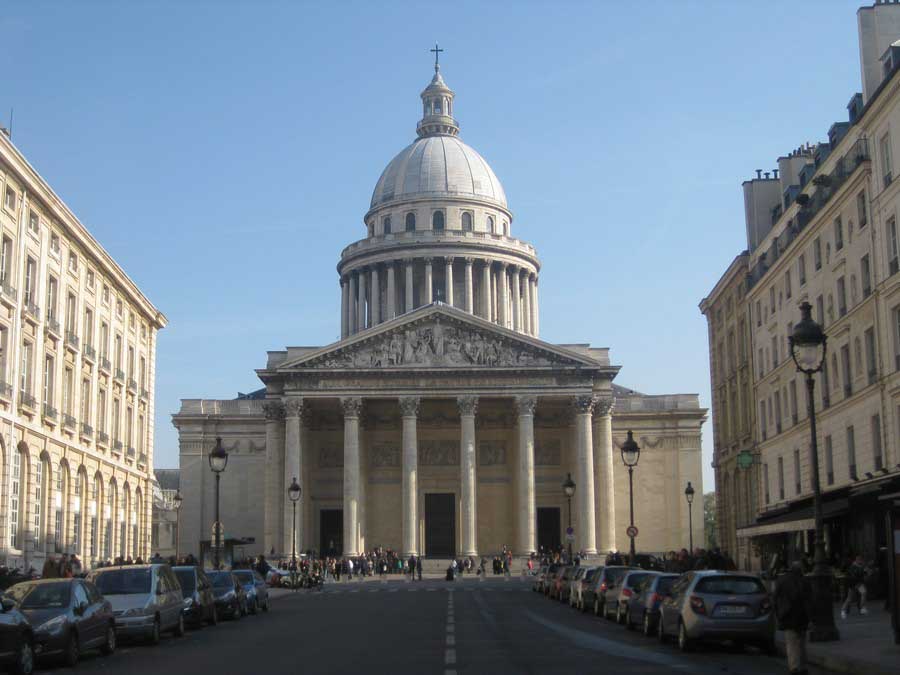 Deux îles
RETOUR
Se trouvent au milieu de la Seine, en plein centre de Paris
Rappellent la plus ancienne histoire de Paris
Ce sont: L’Ile Saint-Louis – plus calme, plus parisien
                   L’Ile de la Cité – elle était habitée par la tribu de Parisii qui 
                   donnèrent leur nom à la capitale.
                                              - on y trouve la célèbre cathédrale gothique

                   Sa construction a commencé en 1163 et elle a duré plus de 
                   cent ans.
Notre-Dame
Elle est connue grâce au roman de quel écrivain français?
Victor Hugo
Notre-Dame
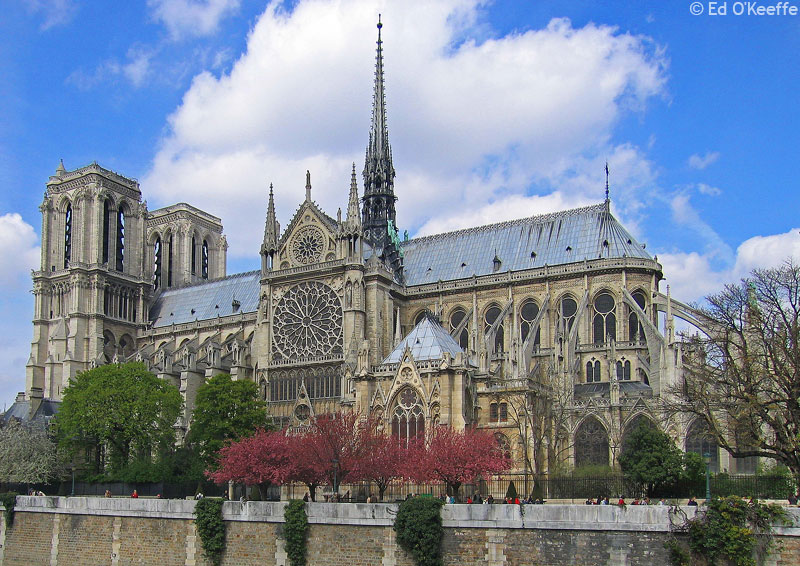 Les arrondissements
Paris est divisé en vingt arrondissement
   (Si on vous dit „j’habite dans le 16e“ cela veut dire „j’habite dans
    le 16e arrondissement“)
Au centre (dans les arr. I à IX) – des bâtiments officiels, 
                  des ministères, des ambassades.
                  Les grands magasins se trouvent sur la rive droite.
                  Les grandes écoles
                  sur la rive gauche.
                  Les usines et les ateliers 
                  dans les quartiers de l’est, 
                  ils sont les plus peuplés.
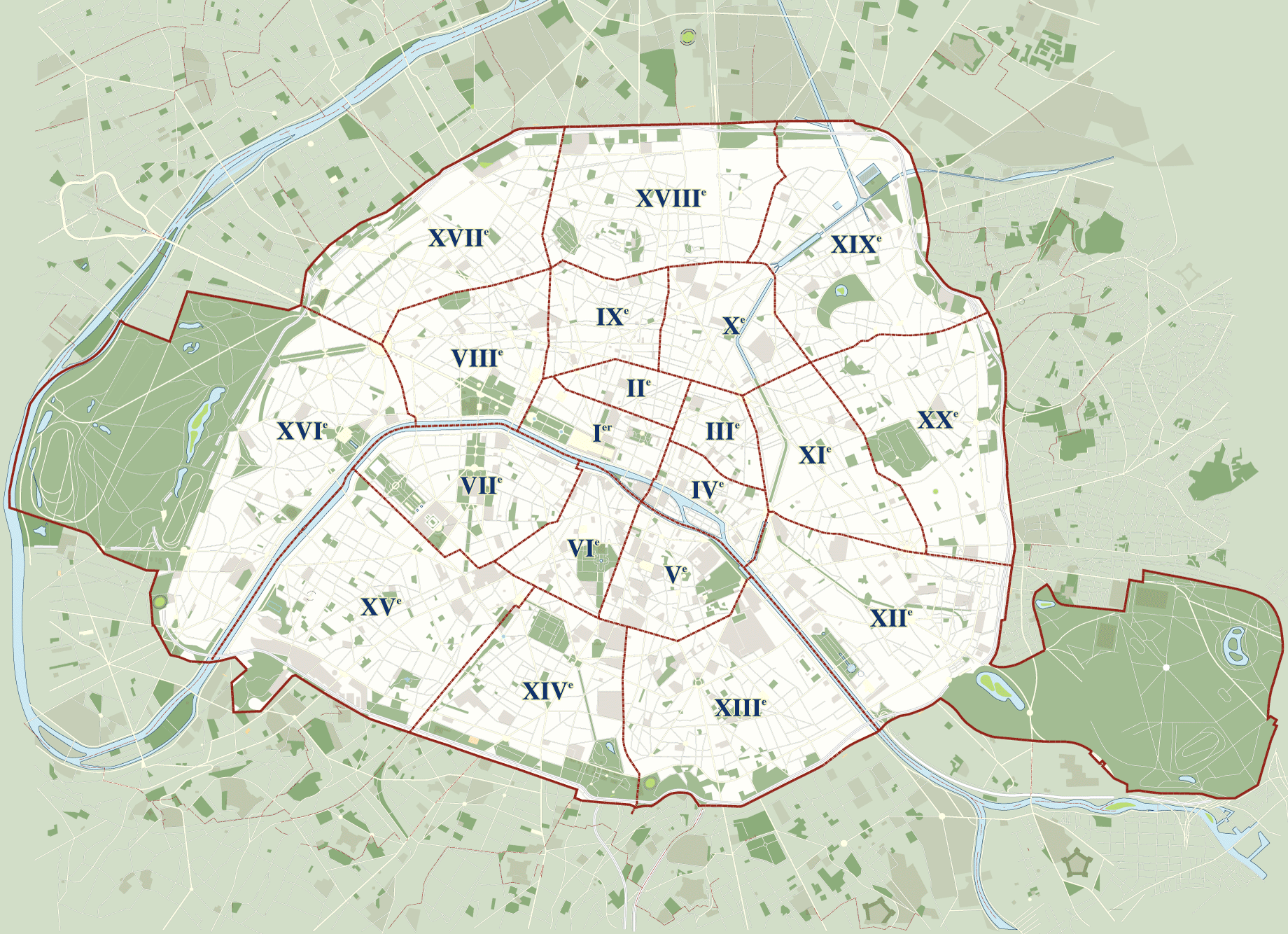 Reconnaissez-vous les monuments? Indiquez leurs noms.
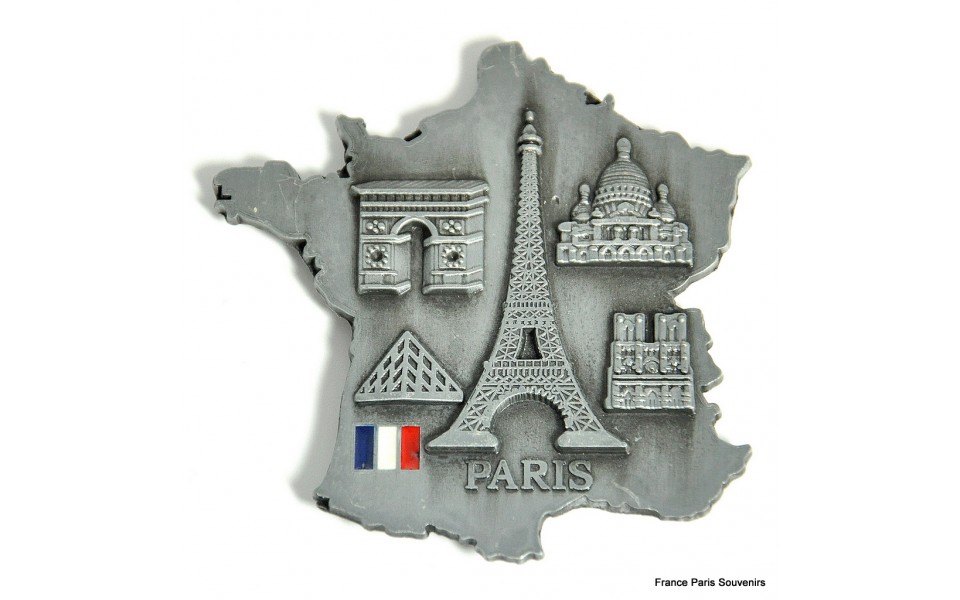 Sacre-Coeur
La Tour Eiffel
l’Arc de Triomphe
Notre-Dame
Le Louvre
Trouvez dans la colonne de droite ce qui correspond de la colonne de gauche:
la Sorbonne
la Villette
le tombeau de Napoléon
La Place de la Concorde
la Joconde
Montmartre
l’Arc de Triomphe
Le Musée d’Orsay
Les Invalides
le Sacré-Coeur
Le Palais de l’Élysées
la Géode
Le Musée du Louvre
l’obélisque de Louxor
La Défense
le Président de la République
Le Quartier Latin
l’art du 19e siècle
La Place Charles de Gaulle
l’architecture du 21e siècle
Regardez le vidéo et dites quels monuments parisiens vous y reconnaissez.
Merci